Still Life
Oil Paint
History
Still Life is a genre which gained prominence in Western Art by the late 16th century and has remained an important genre since then. Still Lifes are categorized by the depiction of ordinary objects which may be natural, like flowers, fruits etc. or man-made, like glasses, musical instruments etc.
Some tips
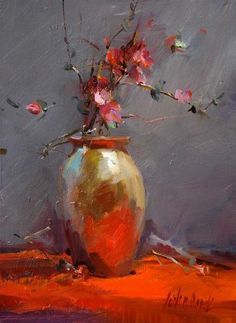 Still life painting gives the artist full control over his/her subject. Provided the still life compositions have been set up properly with a steady light source — facing window, or artificial lights — then the artist is free to concentrate on rendering what he/she see.
The first thing to ensure is that the composition is indeed how you want it. Then you will probably want to analyze the tonal values.
What are the 7 elements of art?
The seven elements are line, color, value, shape, form, space, and textureWhat are the 7 elements of art?The seven elements are line, color, value, shape, form, space, and texture
Elements
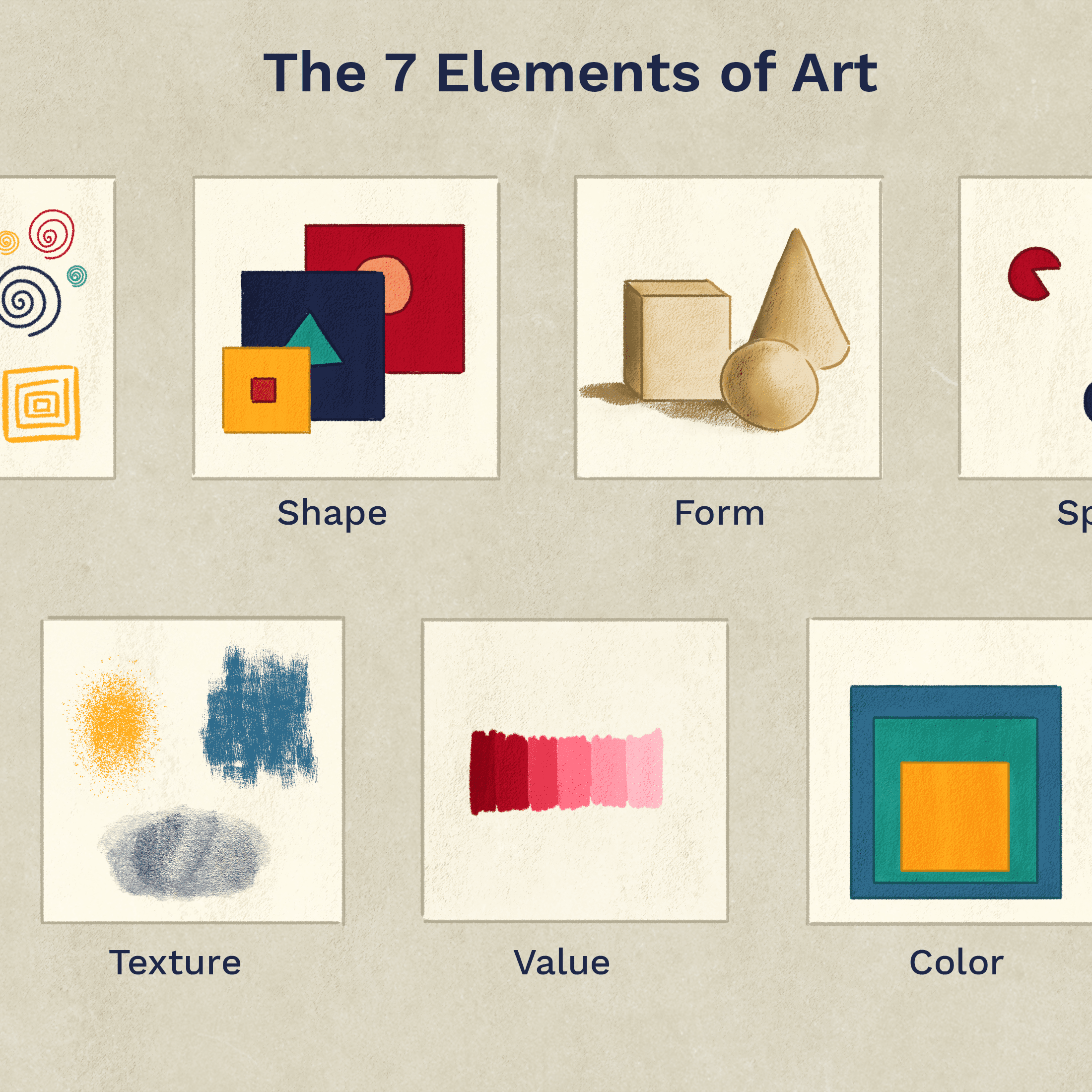 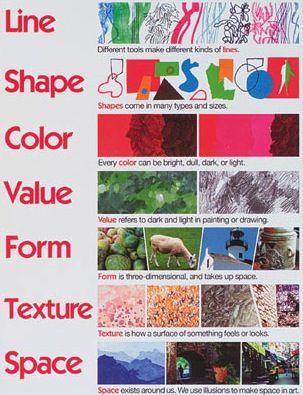 Basic Colours
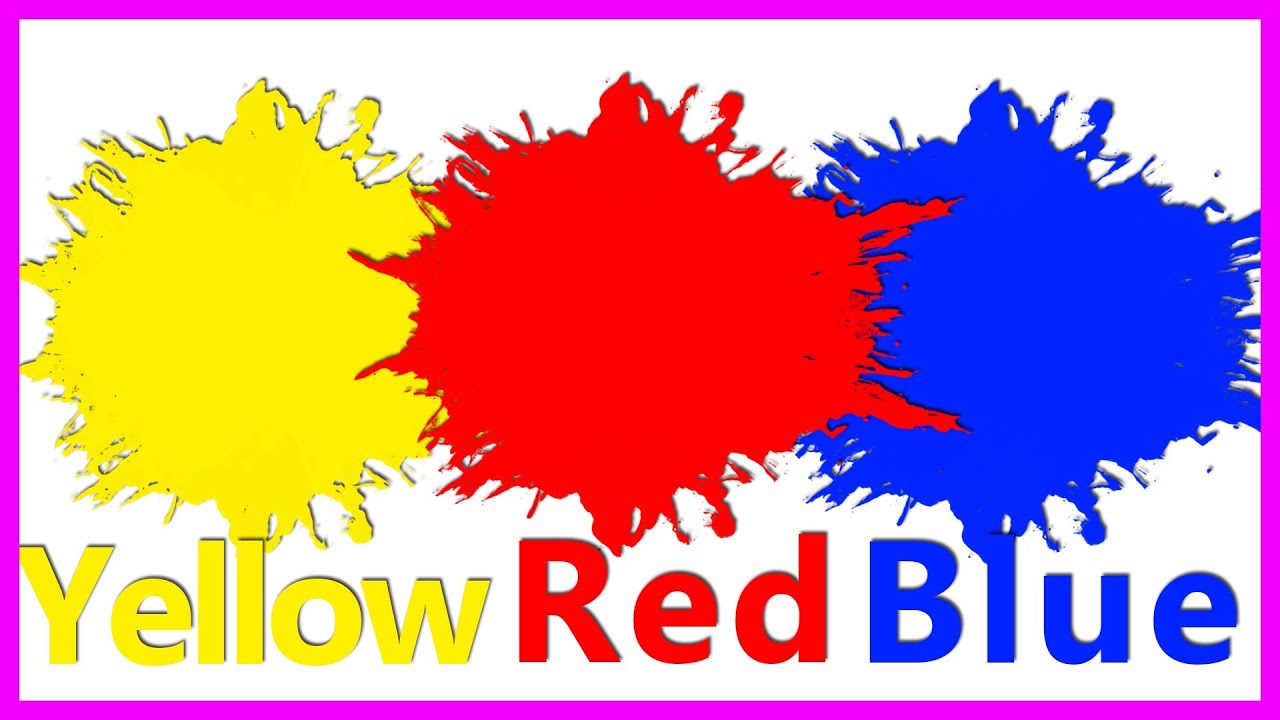 Secondary Colours
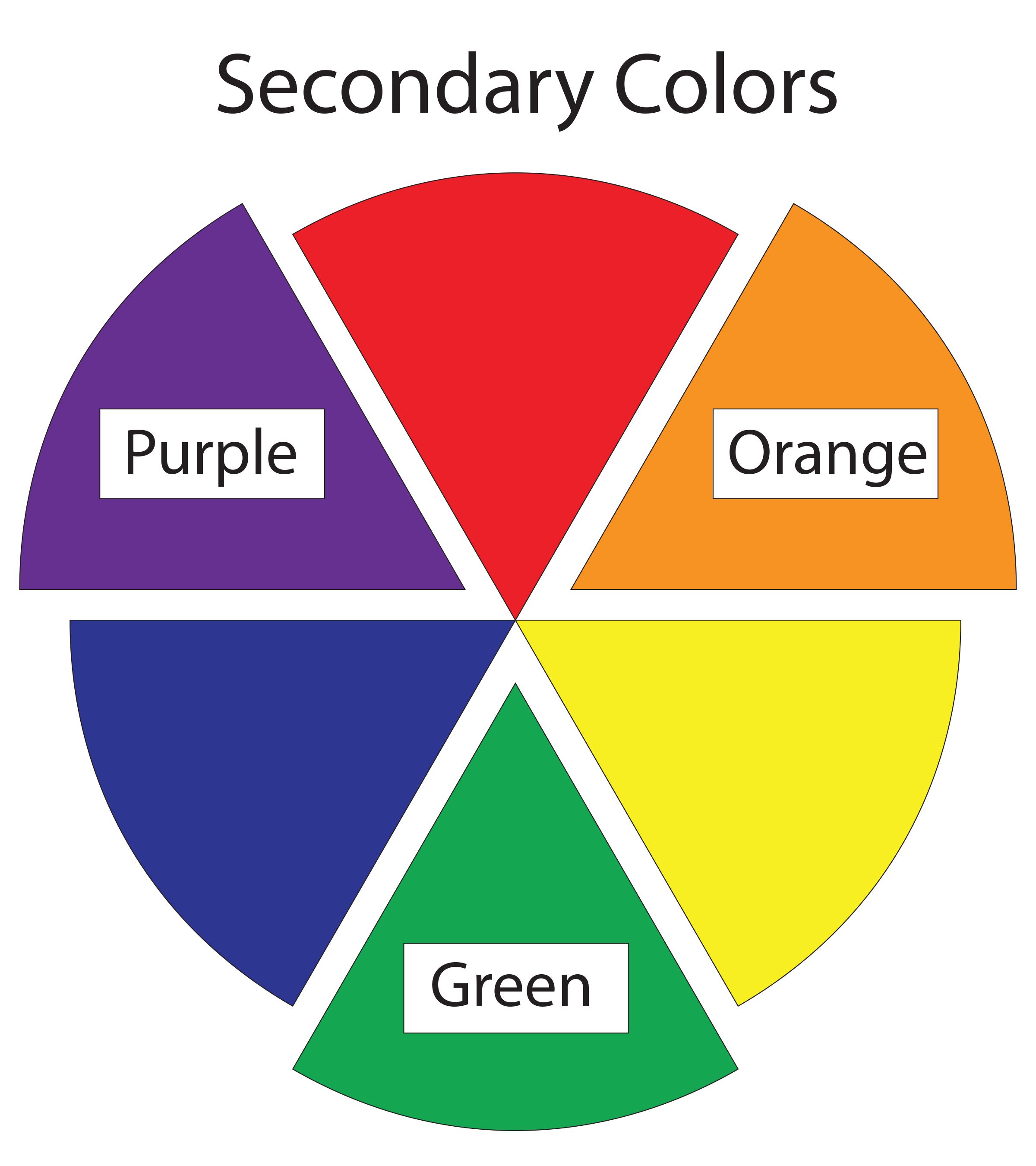 Find complimentary Colours
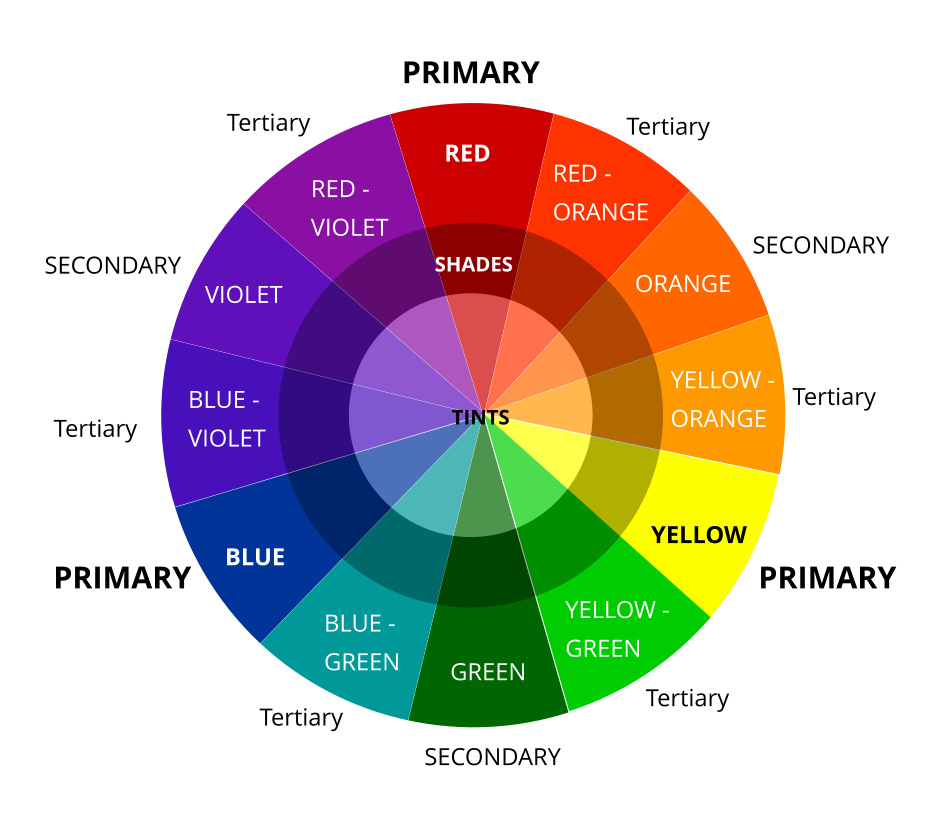 Analogous Colours
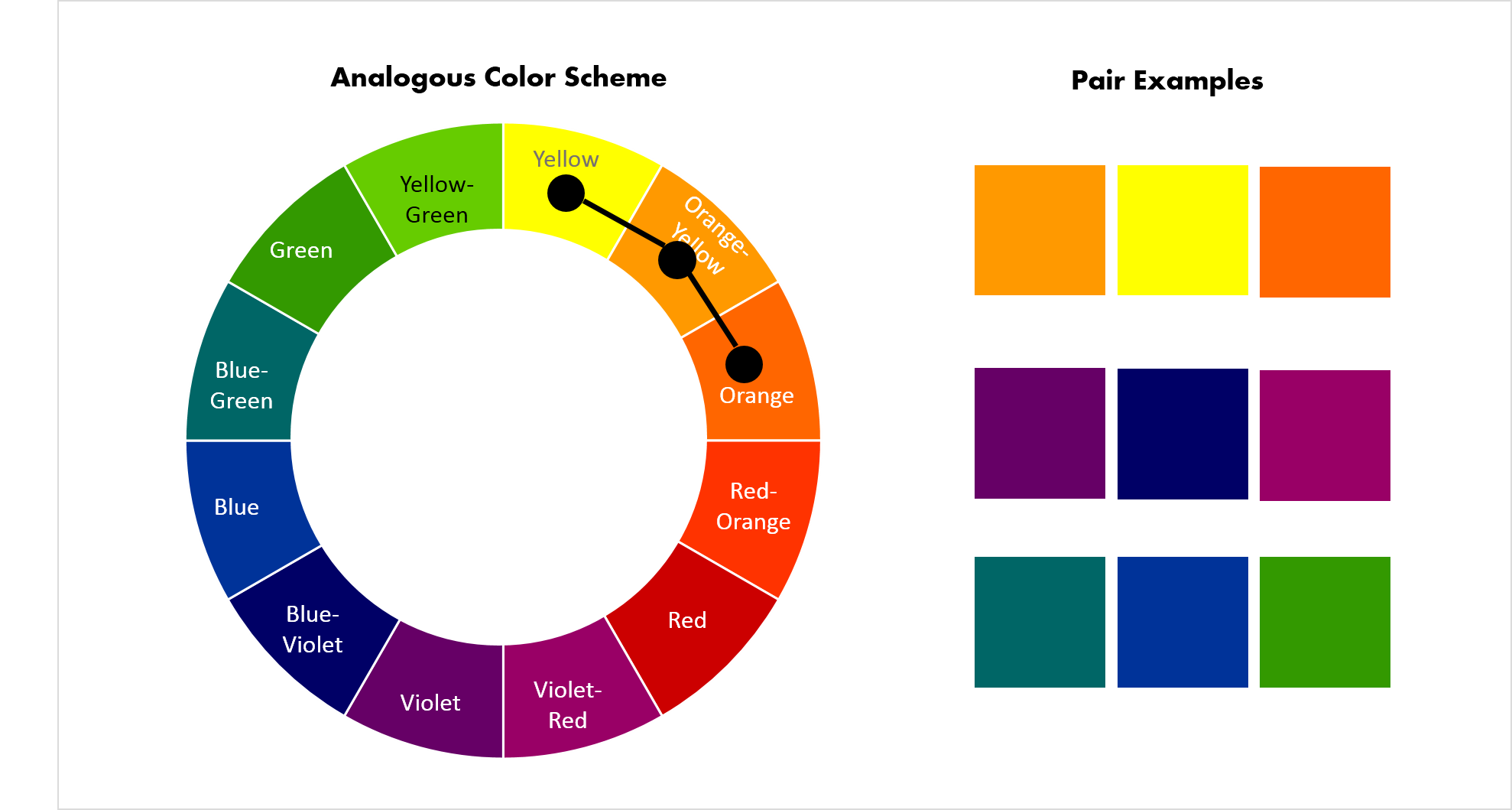 Hue, Tint, Shade and Tone
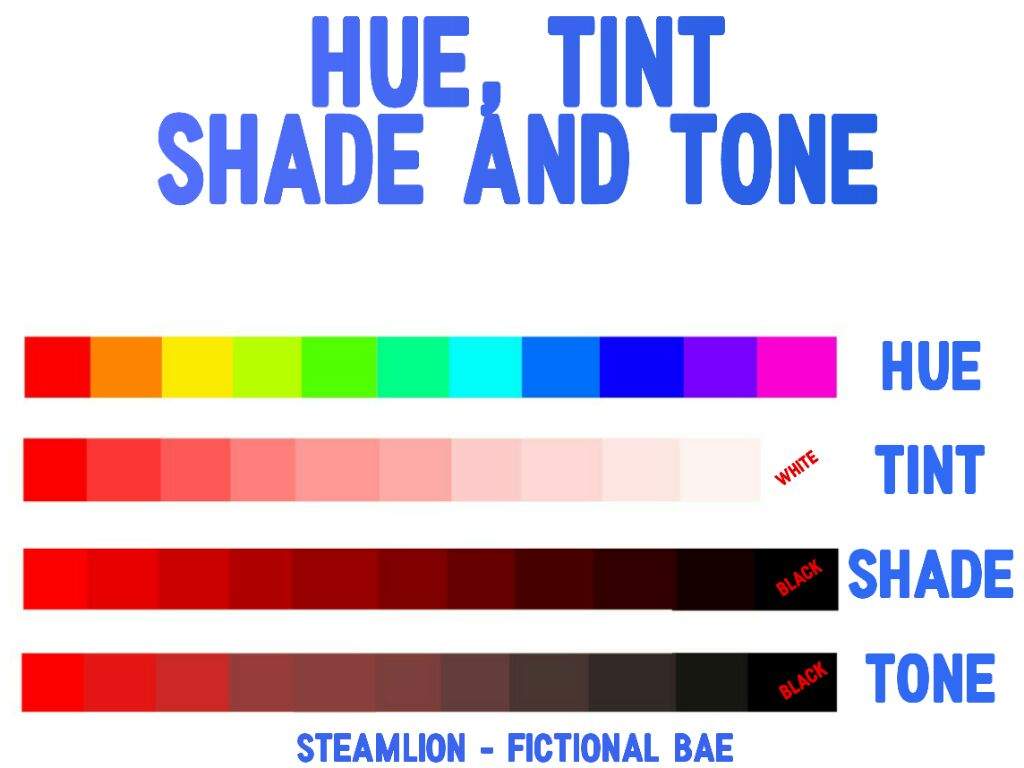 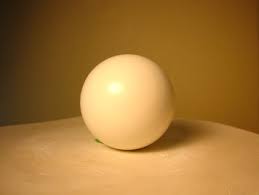 Some Rules
Paint from Dark to Light.Never Use Black.Warm Light, Cool ShadowsWarm Colours Advance, Cool Colours Recede.Always have a good sketch to paint from.Only paint in good light. Paint relationships — not isolated things or people.Everything is either light against dark, dark against .Light turns gently into shadow and emerges crisply from the shadow. Every object needs a form shadow Shadows are dark versions of local color.Highlights are never on the starting edge.
Some of the Famous Still life paintings
Most famous still life paintings by renowned artists of the genre including Chardin, Paul Cezanne, Van Gogh and Giorgio Morandi.
Still Life with Lemons, Oranges and a Rose (1633) – Francisco de Zurbaran
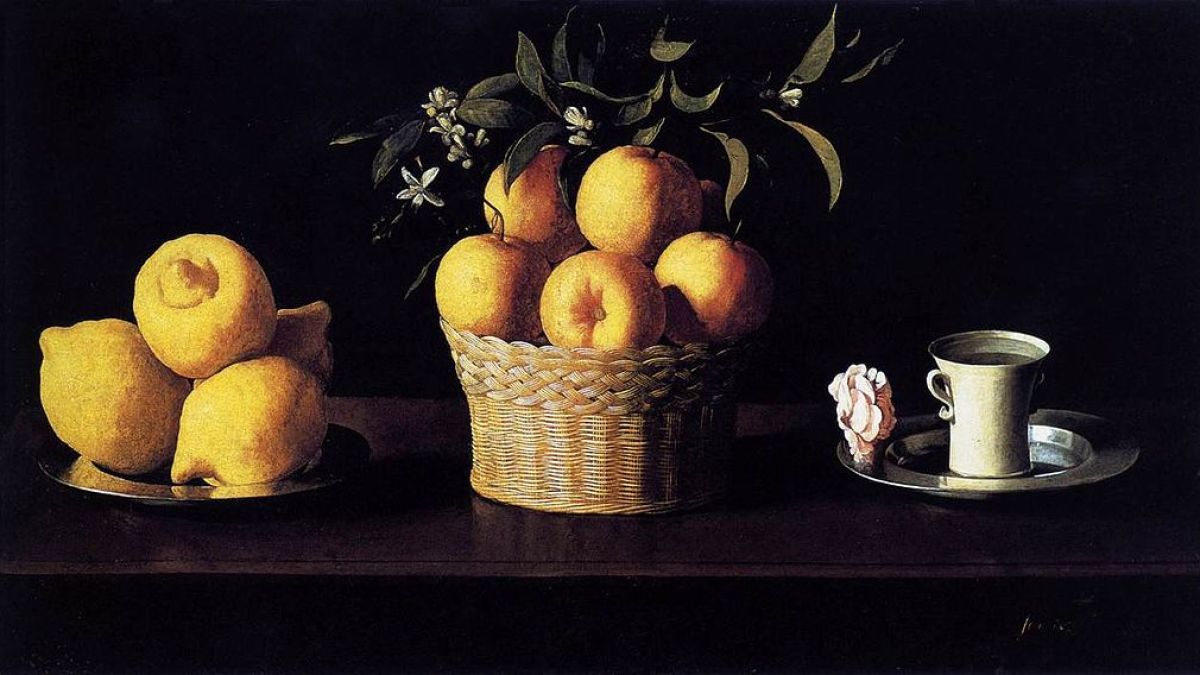 The Ray (1728) – Jean-Baptiste-Simeon Chardin
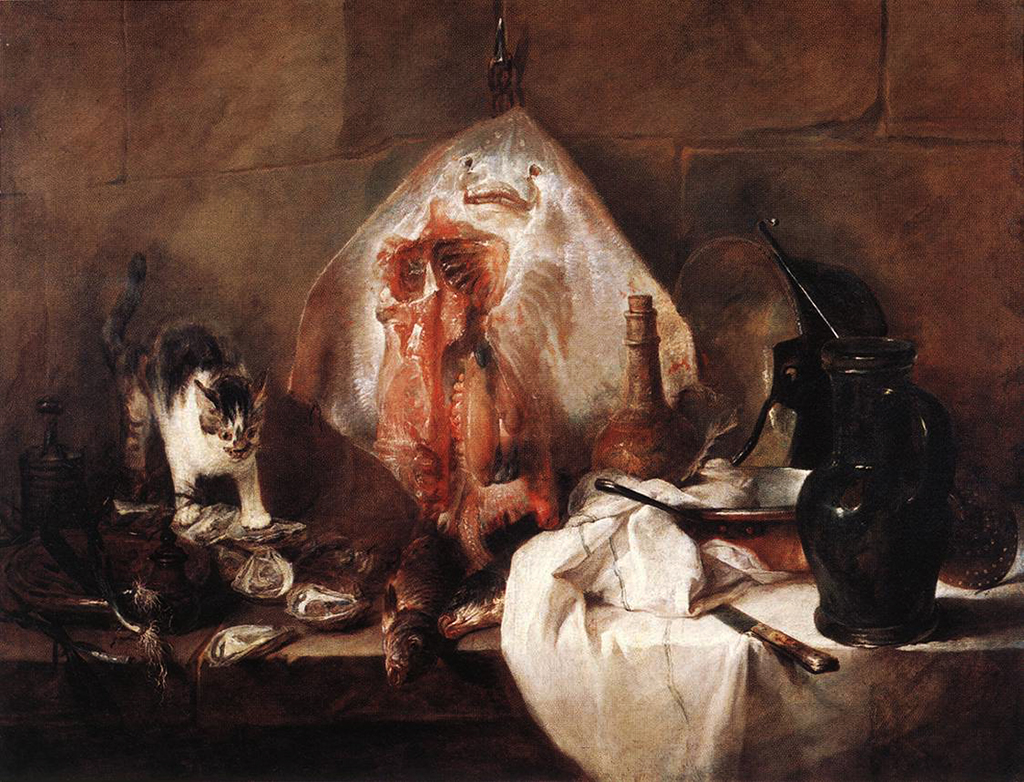 The Basket of Apples is a still life oil painting by French artist Paul Cézanne.
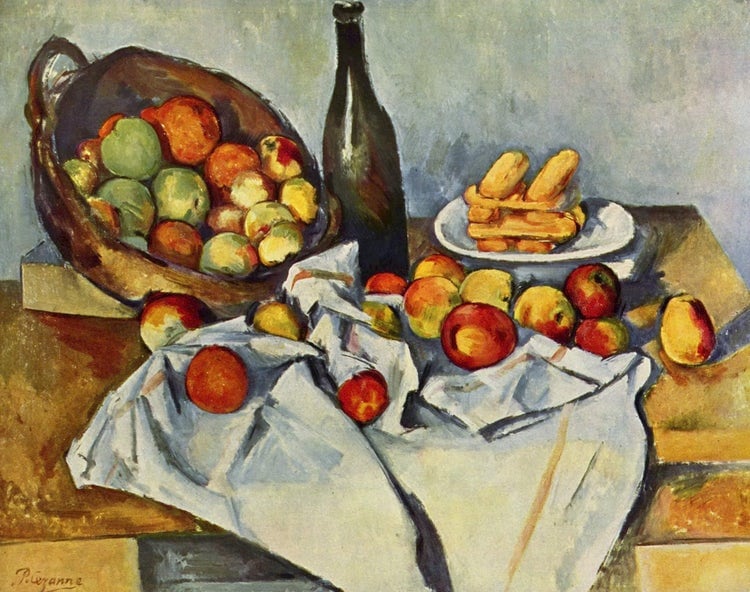 Rideau, Cruchon et Compotier (Jug, Curtain and Fruit Bowl) (1894) – Paul Cezanne. 5
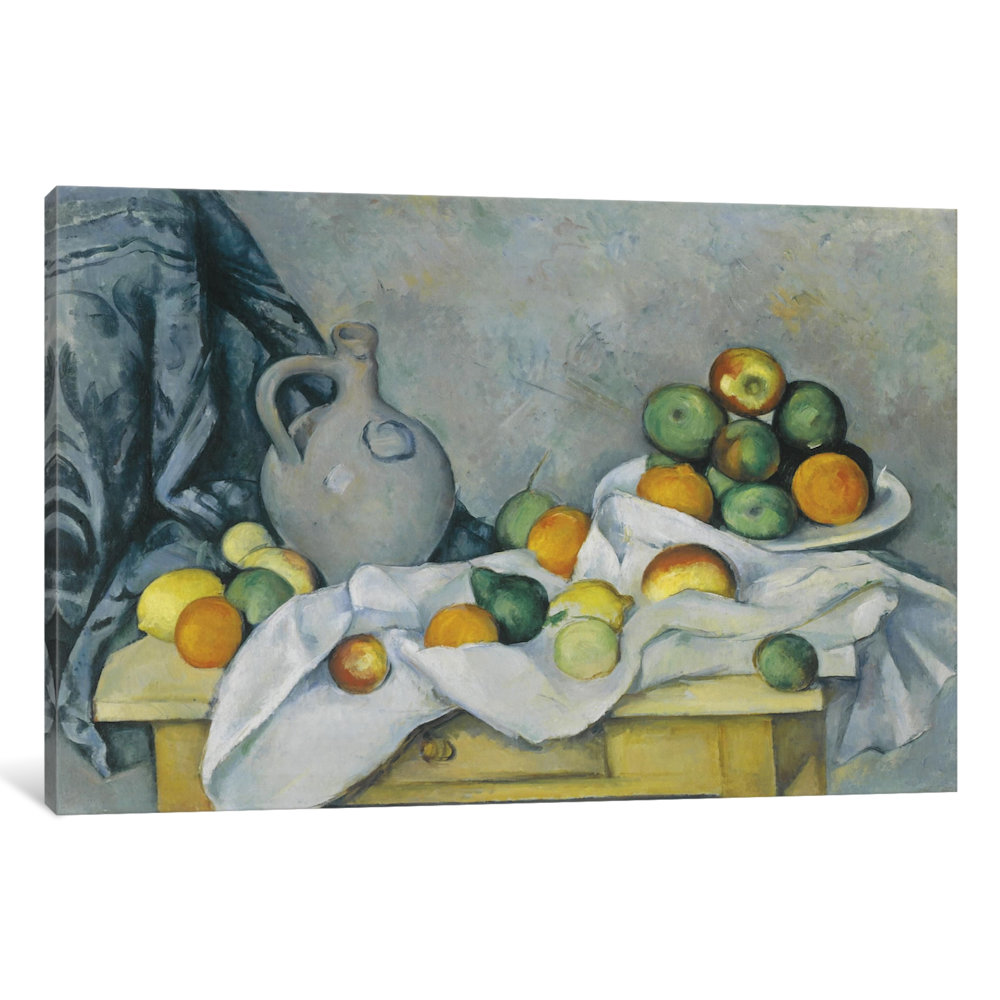 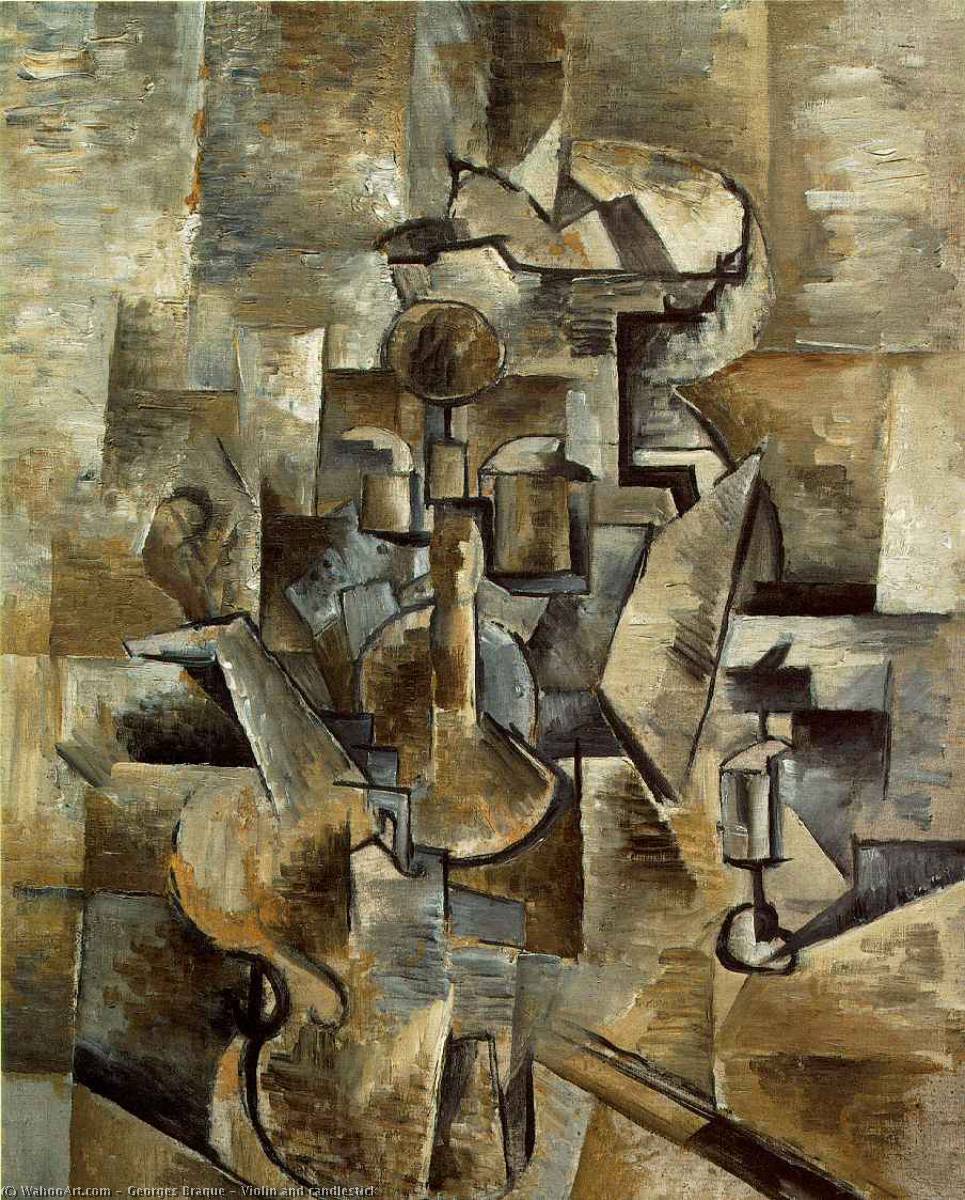 Violin and Candlestick (1910) – Georges Braque4
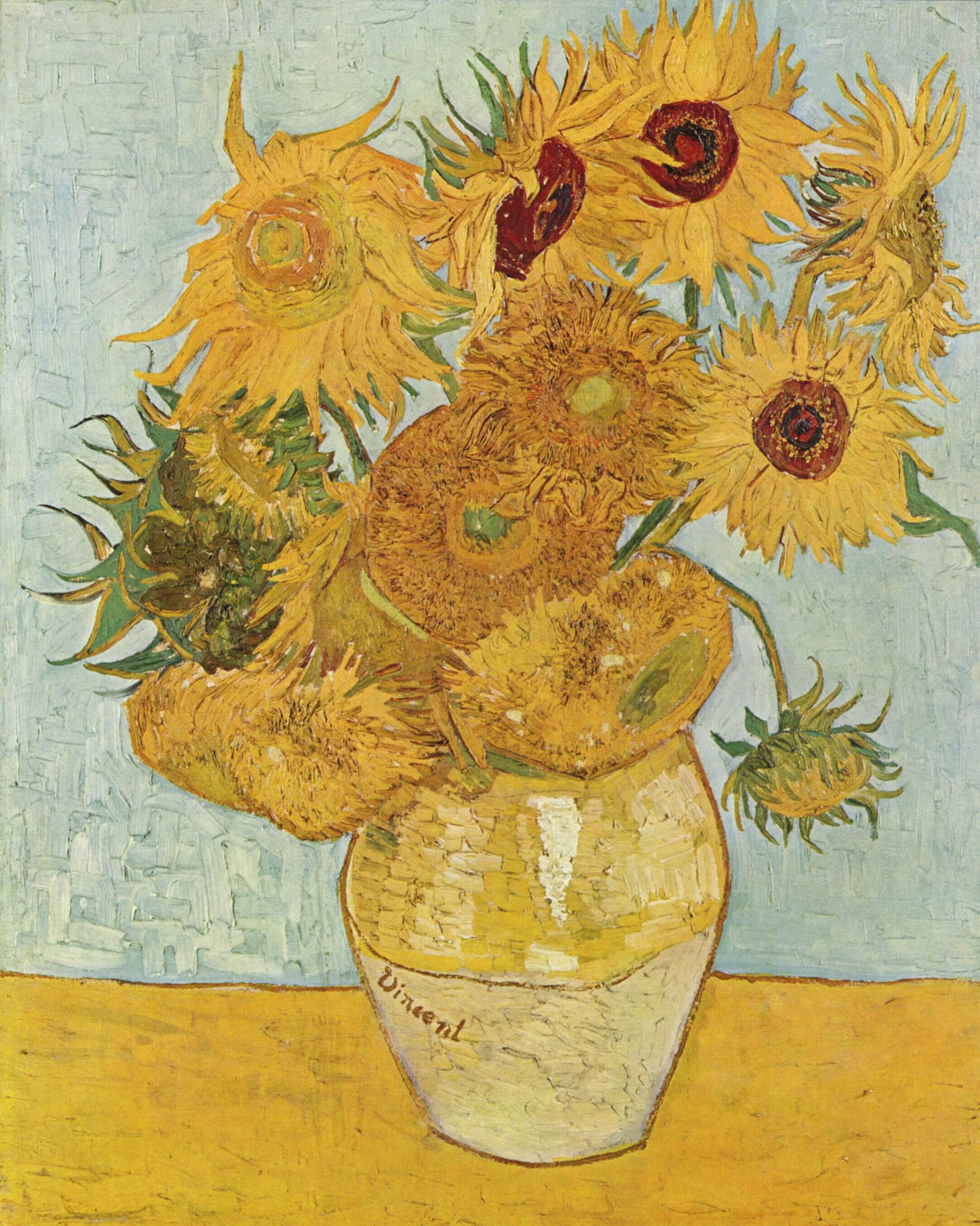 Van Gogh
Enjoy some more and discuss
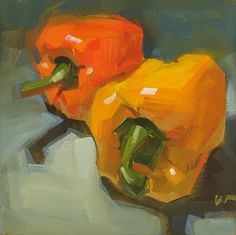 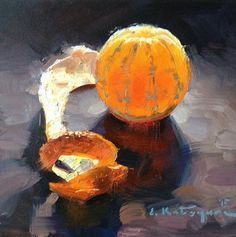 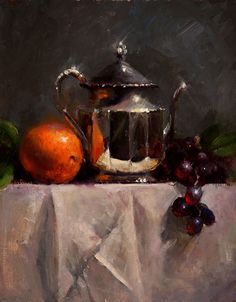 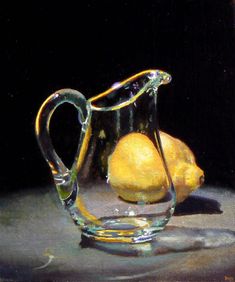 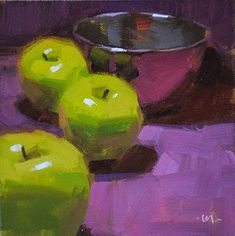 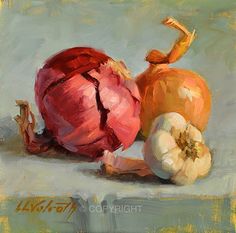 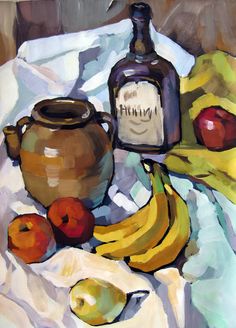 Brush work
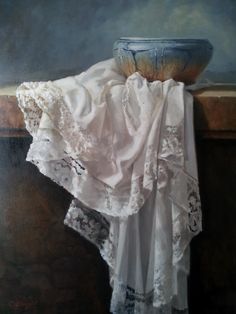 Super Realistic
Against the dark
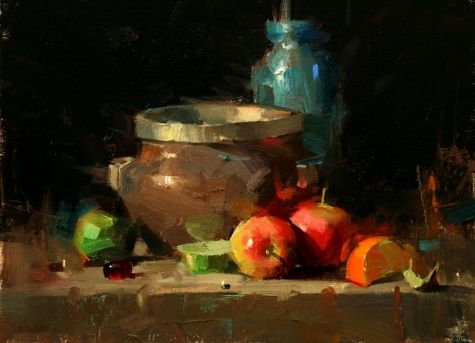 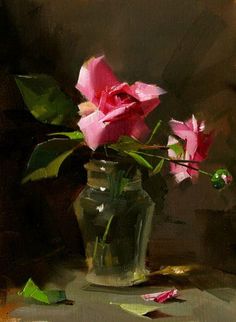 Floral
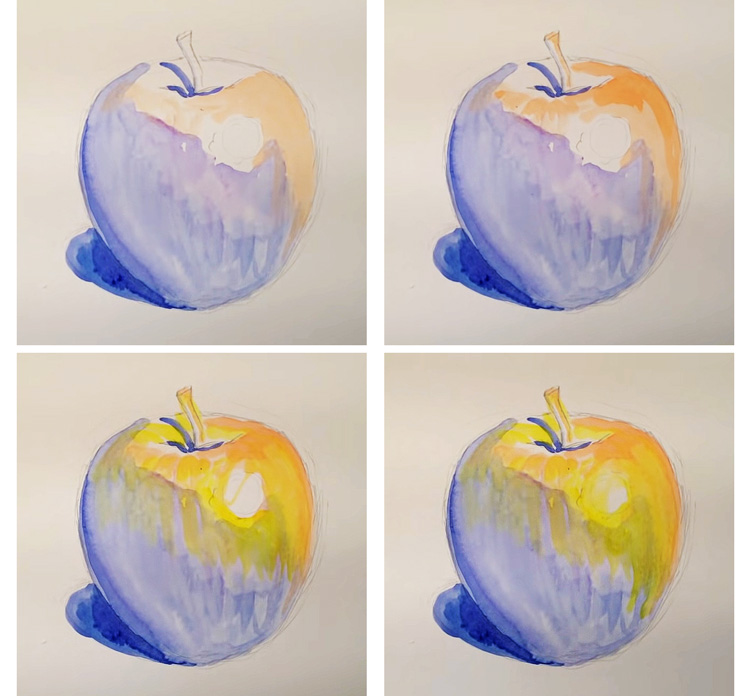 Under painting
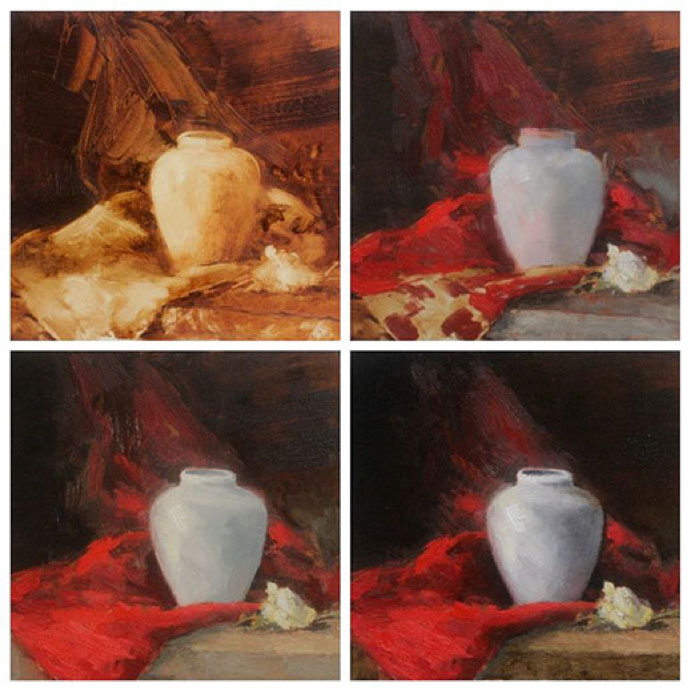 Stages
Your turn